План действий по разработке обеспечения устойчивого финансирования и развития мероприятий по борьбе с ТБ в Казахстане при завершении донорской поддержки
Менеждер ГРП ГФ по ТБ в РК д.м.н., проф. Исмаилов Ш. Ш.
СКК, Астана – 12.04.2018 г.
ЦЕЛЬ - план действий для устойчивого финансирования и развития противотуберкулезной службы в Казахстане
Ликвидация эпидемии туберкулеза в Казахстане, путем:
 - полного охвата современными молекулярно-генетическими методами быстрой                                  диагностики на всех уровнях; 
адекватного лечения эффективными новыми противотуберкулезными препаратами и схемами химиотерапии каждого случая ТБ, М/ШЛУ ТБ; 
снижение стигмы и элиминация дискриминации по отношению к ТБ среди медицинских работников и широких слоев населения;
 применения контролируемых методов дифференцированной профилактики ТБ;
 эффективной интеграции со всеми смежными службами и НПО  на основе развития «Странового Партнерства СТОП ТБ».
Условия для достижения поставленной цели – 
полное выявление и объективное отражение всех проблемных аспектов по ТБ в стране;
разработка, утверждение и реализация данного плана действий.
План действий для устойчивого финансирования и развития противотуберкулезной службы в Казахстане  (1)
План действий для устойчивого финансирования и развития противотуберкулезной службы в Казахстане (2)
План действий для устойчивого финансирования и развития противотуберкулезной службы в Казахстане (2)
Благодарим за внимание!
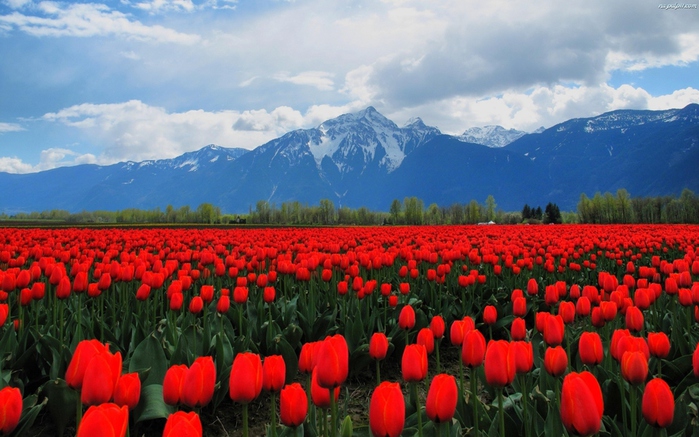